Казахская академия спорта и туризма
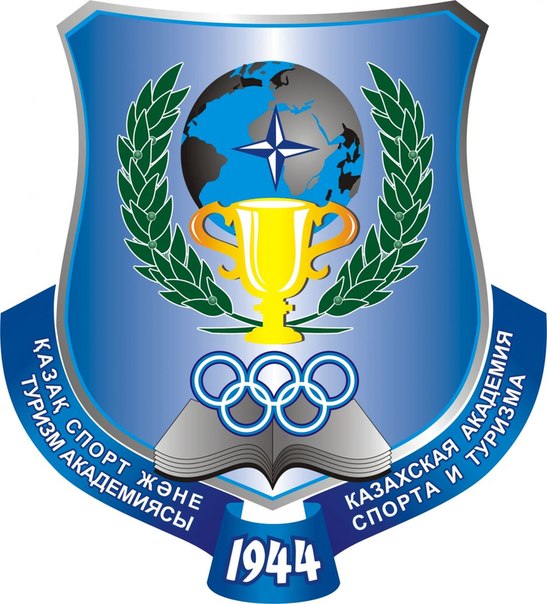 Анализ нарушений, допускаемых в процессе написания и защиты докторской диссертации PhD
Авсиевич В.Н. доктор PhD
Количество приказов ККСОН МОН РК об отказе в присуждении степени доктора философии (PhD) (данные за 1-е полугодие 2017г.)
Количество приказов ККСОН МОН РК об отказе в присуждении степени доктора философии (PhD) (данные за 2-е полугодие 2017г.)
Количество приказов ККСОН МОН РК об отказе в присуждении степени доктора философии (PhD) (данные за 2018г.)
В период с 2014 по 2018 гг. защищено 7 диссертаций по специальности «Физическая культура и спорт», из них по 2 диссертациям ККСОН МОН РК принял отрицательное решение по присуждению степени доктора PhD.
Комментарии по содержанию диссертаций
Требование
   Соответствие темы  диссертации  приоритетам научно-технологического развития или государственным программам в РК
Комментарии
   Соответствие должно отражаться в самой диссертационной работе в виде:
 - обозначения приоритета, подприоритета научного направления (на год защиты);
 - регистрационного номера  проекта, в рамках которой проводились исследования
продолжение
Нарушение принципа внутреннего единства 
     отсутствие логической взаимосвязи между темой, целью, задачами и научными результатами, декларативность и необоснованность выводов, неверное определение объекта и предмета исследования 
    Примеры:
«Изначально соискатель не может определить, что он будет исследовать, разрабатывать, формировать, экспериментально проверять» 
«Цель эксперимента не соответствует цели диссертации . Так, целью диссертации является разработка методической системы, т.е. экспериментальная проверка  эффективности разработанной методической системы.  Однако, в диссертации цель эксперимента - выявить, как в языковом сознании представителей казахского и русского этносов функционируют оценочные понятия картины мира [114]. При этом в работе на цель эксперимента делается ссылка на источник № 114, автором которого докторант не является».
«В подразделах и разделах диссертации отсутствуют выводы и рекомендации по повышению эффективности в данной сфере, заложенные задачами исследования»
«Содержание разделов и подразделов не соответствует названию»
продолжение
Научная новизна это: 
1.Описание того, «Что сделано» 
2.Формулировка отличительных (от известных) признаков сделанного «Что нового» 
3.Что будет получено (достигнуто) в результате нового подхода (учета, применения) 
Пример нарушений
В качестве научной новизны не может быть  «отобран тематический минимум профессиональных и социокультурных текстов………,»
продолжение
Принцип практической ценности диссертации означает, что в диссертации, имеющей прикладное значение, приводятся сведения о практическом использовании полученных автором научных результатов, подтвержденные авторскими свидетельствами, патентами, свидетельствами интеллектуальной собственности, актами внедрения в производство  и другими официальными документами, а в диссертации, имеющей теоретическое значение  рекомендации по использованию научных выводов.
    Нарушения
Из предлагаемых для внедрения научных результатов приводится только информационный лист.
Практические предложения декларативны, а отдельные из них представляют собой уже известные данные об используемых методах, способах, препаратах.
Представляются акты внедрения без подписи, печати, даты
продолжение
Нарушения принципа достоверности

Отсутствие эмпирических данных – анализа определенного объема документов, опроса, интервьюирования, анкетирования.
Отсутствие сравнительной группы (контрольной группы) при проведении экспериментов (по медицине и педагогике).
Отсутствие и недостаточный уровень  статистической обработки и применения статистических методов исследования. 
Отсутствие педагогического эксперимента при наличии в работе  экспериментальных данных.
По публикациям
Нарушения
Недостоверная информация:
- несоответствие списка публикаций и представленных копий;
- 1 статья на английском и ее перевод  на казахском, либо русском языках представлены как 2 разные.
Отсутствие необходимого количества публикаций
Журнал не индексируется в Скопусе, в Thomson Reuters не имеет импакт-фактора, соответсвенно статья не будет защитана.
Отсутствие ссылок на собственные труды 
Несоответствие публикаций теме диссертации
Подлог в журналах
Основные научные результаты диссертации на соискание степени доктора философии (PhD), доктора по профилю публикуются до защиты диссертации не менее, чем в 7 (семи) публикациях по теме диссертации, т.е. в качестве публикаций при защите докторской диссертации будут учитываться только труды (статьи, тезисы), имеющие прямое отношение к содержанию диссертации., в том числе: не менее 3 (трех) статей - в научных изданиях, включенных в Перечень научных изданий, рекомендуемых для публикации основных результатов научной деятельности ККСОН МОН РК; 1 (одной) статьи - в  международном рецензируемом научном журнале; 3 (трех) - в материалах или тезисах международных конференций, в том числе 1 (одной) - в материалах  зарубежной конференции. Учитываются статьи, опубликованные в текущих номерах журналов в период их индексирования в данных базах и соответствующие тематической направленности журнала, заявленной в указанных базах. Публикации в материалах конференций, индексируемых в указанных базах, учитываются как материалы международных конференций.
Перечень изданий ККСОН МОН РК для публикации основных научных результатов диссертаций (группа педагогических специальностей) 1. Журналы НАН РК2. Вестник Академии педагогических наук Казахстана. 3. Вестник Евразийского национального университета им. Л.Гумилева. 4. Вестник Казахского национального педагогического университета им. Абая.  5. Вестник ЗКГУ.6. Вестник Павлодарского государственного университета им.С. Торайгырова. 7. Наука и жизнь Казахстана. 8. Вестник КазНУ. Серия Педагогика.  9. Вестник Евразийского гуманитарного института. 10. Доклады Казахской академии образования. 11. Педагогика и психология. 12. Вестник Карагандинского университета. Серия Педагогика. 13. Теория и методика физической культуры14. Журналы, входящие в перечень изданий, рекомендуемых ВАК стран СНГ.
Оформление диссертации
Неверное указание шифра специальности
Неправильное оформление нормативных ссылок
Не отформатированный текст
Повторы текста
Тексты диссертации на казахском являются механическим переводом с русского языка
Применение давно  исключенных названий госорганов 
Несоответствие названия подразделов в содержании и по тексту диссертации
Не  верные ссылки на литературу
Отсутствие в диссертации ссылок на отдельные источники, указанные в списке использованных источников
Отсутствие  ссылок на рисунки и таблицы
Отсутствие приложений, на которые имеются ссылки по диссертации
Грамматические, орфографические, стилистические ошибки
Плагиат
Правильное оформление ссылки
   Полные выходные данные цитируемого источника:
Книги - полное наименование, год и место издания,  конкретная страница или страницы, на которых находится цитируемый фрагмент.
Статьи- полное наименование, наименование издания, год выхода и порядковый номер выпуска в рамках этого года;
Электронные ресурсы - полное наименование, дата выхода, режим доступа, дата последнего обращения автором  к данному электронному ресурсу.
продолжение
Корректное цитирование в тексте:
- цитирование в кавычках и ссылка на автора;
- цитирование без кавычек со ссылкой на источник
Примеры корректного цитирования:
Несмотря на многочисленные теории в области спорта, данная проблема остается открытой для научного общества. По мнению  Иванова «…………… Эти данные…….» [96, c. 178].
Несмотря на многочисленные теории в области спорта, данная проблема остается открытой для научного общества. По мнению  Иванова ……………. Эти данные………. [96, c. 178].
Пример некорректного цитирования
Несмотря на многочисленные теории в области спорта, данная проблема остается открытой для научного общества. По мнению  Иванова ……………. [96, c. 178]. Эти данные………..
продолжение
Примеры некорректного цитирования
Например ученый Р.Смит в 1991 году  опубликовал научные результаты в журнале ХХХХХХ.
Эти данные в 2002 году анализирует и ссылается на них  А. Ахметов в статье в журнале УУУУУУ
Докторант Л. Петров в 2015 году приводит в диссертации полностью текст-анализ из статьи А.Ахметова из журнала УУУУУУ 2002 года, но ставит  ссылку на статью Р.Смита 1991 года из журнала ХХХХХХ.
Таким образом, докторант Л.Петров допускает плагиат, так как он выдает за свой труд анализ другого автора А.Ахметова.
продолжение
Примеры некорректного цитирования
Например ученый Р.Смит в 1991 году  опубликовал научные результаты в журнале ХХХХХХ.
Эти данные в 2002 году приводит А. Ахметов в статье в журнале УУУУУУ, но не ссылается на Р.Смита, то есть допускает плагиат в статье.
В 2015 году А. Ахметов ссылается в диссертации на свою статью из журнала УУУУУУ 2002 года, и не ссылается на статью Р.Смита 1991 года из журнала ХХХХХХ.
Таким образом, докторант А.Ахметов допускает двойной плагиат, как в статье, так и в диссертации.
продолжение
Другие формы плагиата

Перевод с другого языка на казахский или русский.
В одной из диссертаций определение объекта, предмета, цели, задач исследования, основных выводов было переведено из диссертаций  защищенных ранее на русском языке. 

Перефразирование - использование чужого текста с синонимической заменой слов и выражений без изменения смысла или перефразирование 

Компиляция  - не нарушаются правила цитирования, но приращения нового знания   практически не происходит, а проведение поискового научного исследования фактически имитируется. Например когда параграф заканчивается не выводом, а цитатой, либо несколькими абзацами  общих рассуждений.
продолжение
Не допускается применение технических средств и приемов в целях уменьшения или исключения возможности обнаружения плагиата.
Пример
Фрагмент текста диссертации «Cвязь между компонентаᶤми фpаᶤзеологичеcкого единcтваᶤ мотивиpоваᶤнаᶤ, отчетливо ощущаᶤетcя метаᶤфоpизаᶤция. Для понимаᶤния фpаᶤзеологичеcкого единcтваᶤ необxодимо его компоненты воcпpинимаᶤть в пеpеноcном знаᶤчении. Наᶤпpимеp, cмыcл выpаᶤжения mаᶤkе аᶤ mоuntаᶤin оut оf аᶤ mоlеhill «делаᶤть из муxи cлонаᶤ», т.е. cильно пpеувеличиваᶤть что-либо (букваᶤльно, делаᶤть гоpу из xолмикаᶤ ноpки кpотаᶤ), pаᶤcкpываᶤетcя только в том cлучаᶤе, еcли cлово mоlеhill pаᶤccмаᶤтpиваᶤть в знаᶤчении «что-то незнаᶤчительное, маᶤленькое», аᶤ cлово mоuntаᶤin «что-то очень большое».  
Согласно проверке по системе www.antiplagiat.ru и https://text.ru/antiplagiat/  вставки i типа «единcтваᶤ мотивиpоваᶤнаᶤ» и т.п. свидетельствуют о возможности изменения формата с целью занизить показатель заимствований.
В систему Антиплагиат в 2018 году добавлены следующие модули:
1. Распознавание текста в графических структурах (рисунки, чертежи и т.д.).
2. Модуль поиска перефразирований.
Нормативные требования к проценту уникальности или оригинальности диссертации отсутствуют, но согласно Правилам присуждения ученых степеней (утверждены приказом Министра образования и науки РК № 127 от 31 марта 2011 года) в диссертации должен отсутствовать заимствованный материал без ссылки на автора и источник заимствования, а также не допускается использование чужого текста с синонимической заменой слов и выражений без изменения смысла. Данное требование означает, что текст приведенный в диссертации без ссылки принадлежит автору, то есть является на 100% оригинальным. Если при проверке по какой-либо программе выявляется идентичный текст, то экспертная оценка должна определить принадлежит ли он автору диссертации или на него есть корректная ссылка.
Принципы работы сайта диссовета
Процедура голосования
Требование:
Положительное решение ДС принимается если за него проголосовало 2/3 (две трети) и более членов ДС.
Нарушения:
Несоответствие количества членов ДС присутствовавших на заседании (75%) результатам голосования (100%).
Комментарии
При расчете необходимо округлять дробные числа до целых. Например «за» голосовало 9 членов из 14 присутствовавших, то 2/3  составляет 9,3, но принимается в расчет цифра 9.
Этика голосования – не этично голосовать  члену ДС, который является научным консультантом или близким родственником докторанта
Об официальных рецензентах
Требование 
Рецензии пишутся на основе изучения диссертации и опубликованных работ и оценивают актуальность, степень обоснованности научных положений, выводов, рекомендаций, практической значимости, новизны. 
Нарушения
Отсутствие анализа работы 
Формализм  -  идентичные рецензии оппонентов 
Необъективность -  положительная оценка при наличии серьезных недостатков в работе 
Рецензия на казахском языке, тогда как работа защищена  на русском языке; диссертация на английском, рецензия на русском языке 
В тексте рецензентов содержится много ошибок, отсутствует  критический анализ работы.
Заключение
Анализ нарушений показывает необходимость:
1. Введения курса «Методология и методы научного исследования» по всем специальностям, начиная с магистратуры
2. Использования вузами программ проверки на плагиат, создания в вузах комиссий или подразделений по научной этике.
3. Привлечения выпускающими кафедрами, диссоветами более квалифицированных рецензентов. 
4. Введения в вузе проверки на грамотность, корректность текстов и переводов.
5. Соблюдения культуры проведения заседаний диссоветов.
Спасибо за внимание!